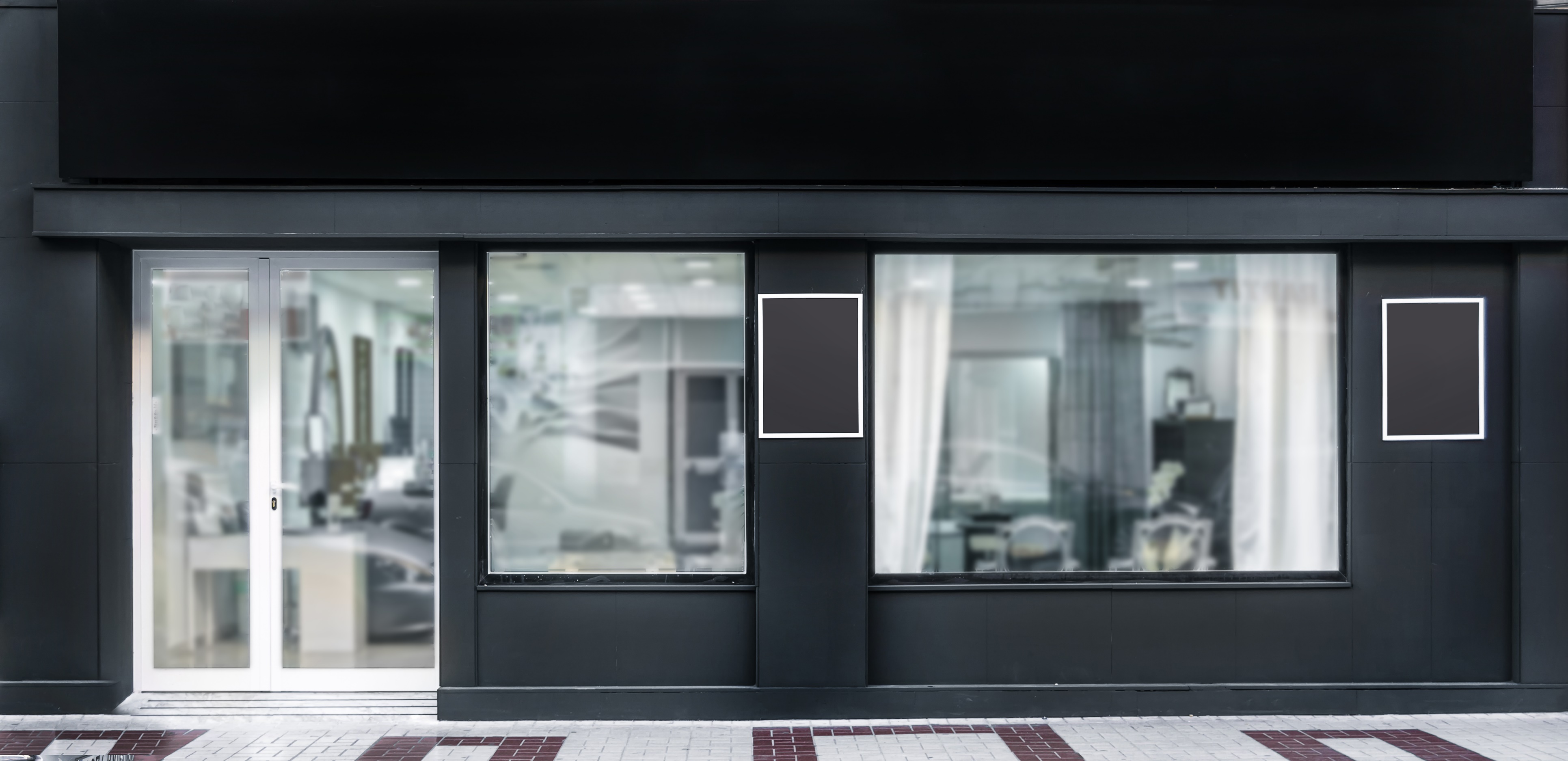 WEBINAR
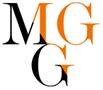 BAIL COMMERCIAL ET ARBITRAGE
Sous-Commission Baux Commerciaux 18 novembre 2020
Françoise MAIGNE-GABORIT
Expert immobilier près la Cour d'Appel de Paris
Agréée par la Cour de Cassation
Président de la Compagnie Nationale des Experts Judiciaires Immobiliers
FRICS 

Catherine SAINT GENIEST
Avocate
Associée du pôle immobilier – JEANTET

Muriel AMSELLEM-KASSABI
Avocate
Associée – Cabinet 1804
BAIL COMMERCIAL ET ARBITRAGE
Le sujet de l’application de la procédure arbitrale aux baux commerciaux n’est pas nouveau (I). Les constats réalisés (II) mettent en avant les avantages (III) de ce mode de règlement des différends peu connu et en conséquence, peu utilisé dans ce secteur (IV).

Les tentatives
Les constats
Les avantages
La procédure
n° 2
BAIL COMMERCIAL ET ARBITRAGE
I.	LES TENTATIVES

Qu’est-ce que l’arbitrage ?
L’arbitrage est régi par les articles 1142 et suivants du Code de procédure civile.
Aux termes de ces articles, les parties ont la possibilité d’écarter la compétence des juridictions de l’Etat et de recourir à l’arbitrage en soumettant leur litige né ou à naitre à un ou plusieurs arbitres. 
Il s’agit d’une justice privée. 
Mais les parties ne peuvent y recourir qu’à la condition de donner leur consentement à l'arbitrage.
n° 3
BAIL COMMERCIAL ET ARBITRAGE
Comment donner son consentement ?
Deux hypothèses sont possibles et envisagées par l’article 1142 du code de procédure civile :
		
		La clause compromissoire : cette clause est incluse dans un 		contrat pour l’hypothèse où il y aurait un litige.


		Le compromis : le litige est né et les parties décident de le 		soumettre à l’arbitrage.


Il n’est donc jamais trop tard pour envisager l'arbitrage.
2
1
2
2
n° 4
BAIL COMMERCIAL ET ARBITRAGE
LA PRATIQUE
Première initiative en 2000 sous l'égide du Centre de Médiation et d'Arbitrage de Paris (parité experts/avocats).
Introduction en 2005 de clauses d'arbitrage dans les baux des centres commerciaux à l'initiative du CNCC, promoteur d'une Charte de relations bailleur-locataire après une forte résistance des enseignes conduite par le Procos qui contestait la rédaction de ces clauses en termes d’étendue du domaine des litiges pouvant être soumis à l’arbitrage, de choix de l’instance susceptible d’être saisie et de définition des missions des arbitres.
Venue à terme des baux assortis des clauses d'arbitrage finalement négociés et qui visent trois causes de litiges :
Le loyer de base de renouvellement ;
L’indemnité d’éviction ;
L’indemnité d’occupation.
Et saisine récente de la CNEJI pour désignation d'arbitres.
n° 5
BAIL COMMERCIAL ET ARBITRAGE
LA PRATIQUE
Raisons multiples de l'échec :
A l'origine : méconnaissance, défiance et frilosité des prescripteurs.
Défaut de "vocations" : manque d'arbitres / recours limité à l'arbitrage.
Formation de l'arbitre, qui n'est pas forcément un juriste. Or, celui-ci est amené à :
Rédiger des sentences ;
Respecter les règles de procédure civile et notamment le principe du contradictoire ;
Détecter les clauses du bail qui pourraient être annulées ou rendues inapplicables car contraires aux dispositions d’ordre public des baux commerciaux.
Contestation des arbitrages, mise en cause de la RCP des arbitres.
Coût de l'arbitrage (perçu comme dissuasif par les prescripteurs comme les arbitres).
En 2020 : face à la demande de désignation d’arbitres, mise en place par la CNEJI d’une liste d’experts-arbitres qui répondent aux critères de formation (confiée au CMAP) et sont assurés.
Maîtrise possible du coût par la mise en place d’un barème adapté. D’autre part, la présence d’experts au sein du Tribunal arbitral permet de faire l’économie de l’expertise dont sont assorties les procédures devant les juridictions.

LE FACTEUR D'INCERTITUDE
Le délai d’une procédure qu’il s’agisse de fixation du loyer du bail renouvelé ou de chiffrage de l’indemnité d’éviction pénalise de la même façon bailleurs et locataires. 
Les premiers ont besoin de mettre en perspective la rentabilité de leur investissement, d’opérer le cas échéant des arbitrages, et les seconds de maîtriser leur compte de résultat prévisionnel.
n° 6
BAIL COMMERCIAL ET ARBITRAGE
II.	LES CONSTATS

Les délais LONGS  des procédures devant les tribunaux étatiques incompatibles avec la matière des baux commerciaux

LES RAISONS :
Encombrement de tribunaux
Nécessité d'intervention d’un expert judiciaire

LES CONSEQUENCES :
Une procédure longue est nécessairement coûteuse
Facteur d’incertitude

Manque de formation des magistrats en baux commerciaux

Les MODES ALTERNATIFS DE REGLEMENT DES LITIGES sont activement promus par le législateur
n° 7
BAIL COMMERCIAL ET ARBITRAGE
III.	LES AVANTAGES

RAPIDITE

Les procédures d’arbitrage durent moins d’un an entre la saisine du tribunal arbitral et l’obtention de la sentence. Les parties ont la possibilité de convenir des délais de procédure de manière contractuelle, ce qui évite les moyens dilatoires de l’une ou l’autre des parties.

A moins que les parties ne prévoient le contraire, les recours contre la sentence arbitrale sont réduits à la seule procédure d'annulation dont les fondements sont prévus à l'article 1492 du Code de procédure civile :
Le tribunal arbitral s'est déclaré à tort compétent ou incompétent ; ou 
Le tribunal arbitral a été irrégulièrement constitué ; ou 
Le tribunal arbitral a statué sans se conformer à la mission qui lui avait été confiée ; ou 
 Le principe de la contradiction n'a pas été respecté ; ou 
La sentence est contraire à l'ordre public ; ou 
La sentence n'est pas motivée ou n'indique pas la date à laquelle elle a été rendue ou le nom du ou des arbitres qui l'ont rendue ou ne comporte pas la ou les signatures requises ou n'a pas été rendue à la majorité des voix.

COUT

La saisine d’un tribunal arbitral entraine un coût pour chacune des parties.
Toutefois, en comparant ce coût à 2 à 5 ans de procédure devant un tribunal étatique, il doit être relativisé, d’autant qu’un des arbitres peut être un expert.
Les parties peuvent également ne choisir qu'un arbitre et négocier les honoraires du ou des arbitres choisis dès lors qu'il ne s'agit pas d'un arbitrage institutionnel.
n° 8
BAIL COMMERCIAL ET ARBITRAGE
III.	LES AVANTAGES


COMPETENCE DES ARBITRES

Un tribunal arbitral composé de juristes spécialisés et d’experts en immobilier, assure les parties d’une décision rendue par des professionnels spécialisés.


CARACTERE CONSENSUEL DE LA NORME APPLICABLE
Selon l’article 1478 du Code de procédure civile le tribunal arbitral tranche le litige :
conformément aux règles de droit français ; ou 
en amiable composition, si accord des parties en ce sens et dans le respect des règles de l’ordre public français.


CONFIDENTIALITE DES DEBATS ET DE LA SENTENCE

A défaut de convention contraire, le principe est celui de confidentialité des échanges et de la sentence arbitrale.
n° 9
BAIL COMMERCIAL ET ARBITRAGE
IV.	LA PROCEDURE
La constitution du Tribunal arbitral
La phase de la constitution du tribunal arbitral est, probablement, l’une des plus âprement disputées de la procédure arbitrale. La raison est souvent la crainte de l’absence d’indépendance et d’impartialité de la juridiction arbitrale.
Le tribunal arbitral est constitué soit d’un seul arbitre, soit de trois arbitres. 
Le juge d’appui (article 1451 du CPC)
Dans l’hypothèse où la constitution du Tribunal arbitral se heurte à une difficulté, le président du tribunal judiciaire ou du tribunal de commerce dispose d’un pouvoir de désignation, non susceptible de recours, hors appel-nullité ou sur le fondement de l’excès de pouvoir.
L’appel-nullité : contrer le refus de désigner un arbitre
Le juge d'appui peut déclarer qu'il n'y a pas lieu de désigner les arbitres dans deux cas (article 1455 du Code de procédure civile) :
quand la convention d'arbitrage est manifestement nulle ;
quand elle est manifestement inapplicable.
L'ordonnance par laquelle le juge d'appui déclare qu'il n'y a pas lieu de désigner un ou des arbitres, peut faire l'objet d'un appel (article 1460 du CPC). C'est ce qu'on appelle l'appel-nullité.
La soupape de sécurité : l’excès de pouvoir
Exemple : 
Refus de désigner un arbitre
Le juge d’appui qui désigne une arbitre unique alors que la clause compromissoire ne lui confrère cette faculté, excède ses pouvoirs.
n° 10
BAIL COMMERCIAL ET ARBITRAGE
IV.	LA PROCEDURE

Rappel du caractère consensuel de la procédure. 

Les parties sont libres de définir les modalités de la procédure : durée de la mission du tribunal arbitral, déroulement du litige, confidentialité…. dans le respect de certaines règles de procédure civile.

L’article 1464 du CPC vise « les principes directeurs du procès énoncés aux articles 4 à 10, au premier alinéa de l’article 11, aux deuxième et troisième alinéas de l’article 12 et aux articles 13 à 21, 23 et 23-1 du CPC ».

Cela concerne notamment :

Le principe dispositif : le rôle des parties dans la détermination de l'objet du litige et son respect par l'arbitre, le rôle des parties dans la charge de l'allégation et des preuves, le pouvoir de l’arbitre d’ordonner des mesures d’instructions,
Le respect du contradictoire,
La liberté de la défense,
La possibilité pour l'arbitre de concilier les parties,
La bonne tenue des débats.

L’expiration du délai d’arbitrage entraine la fin de l’instance arbitrale.
n° 11
BAIL COMMERCIAL ET ARBITRAGE
IV.	LA PROCEDURE

La sentence arbitrale est :

Définitive : la sentence revêt l’autorité de la chose jugée, bien qu’elle puisse faire l’objet d’un recours en annulation.

Exécutoire : dès lors qu’elle a reçu l’exequatur (article 1487 du Code de procédure civile). Il s’agit d’une procédure sur requête, non contradictoire et rapide. La sentence peut en outre être assortie de l'exécution provisoire.
n° 12
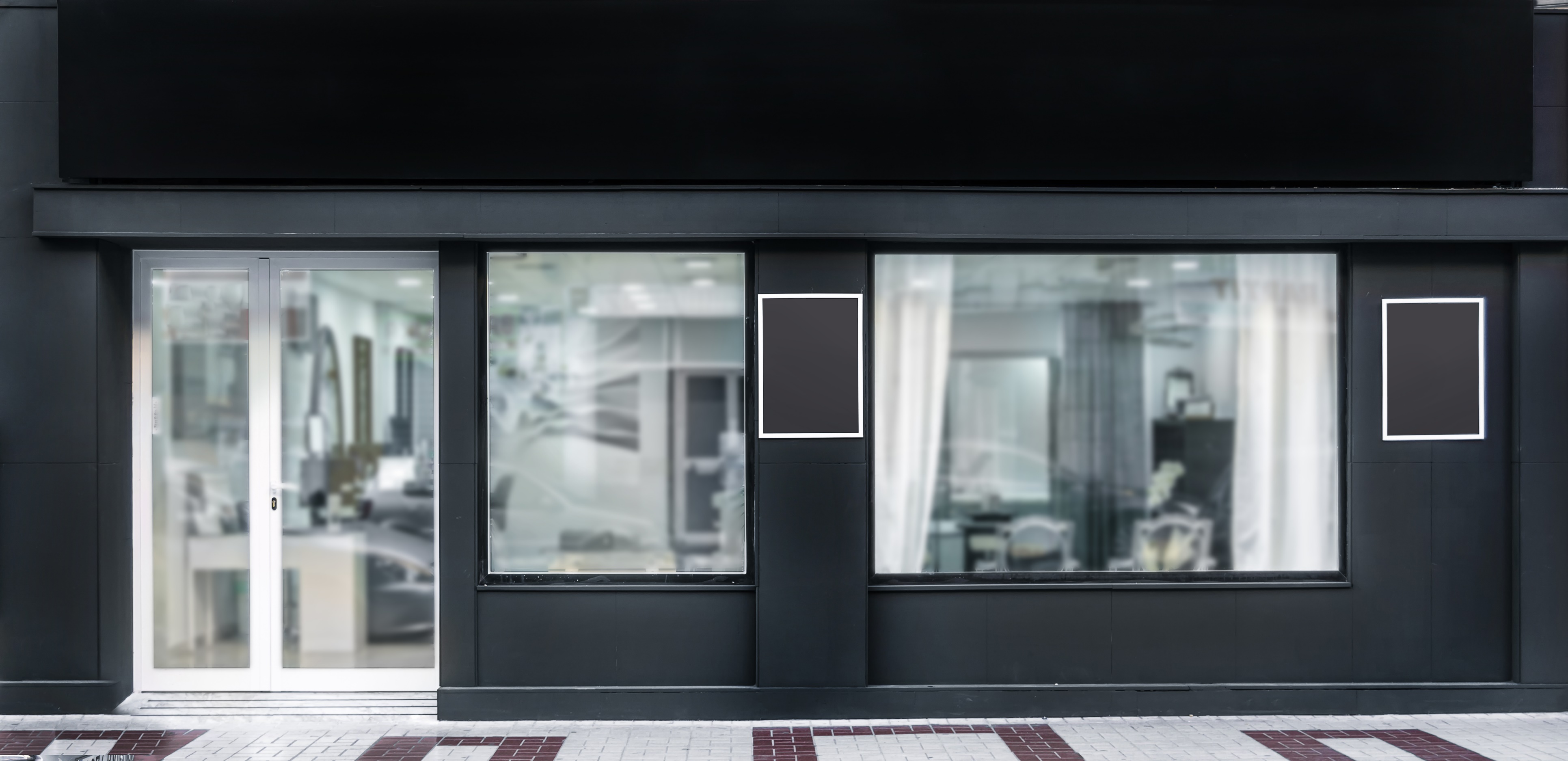 MERCI À TOUS POUR VOTRE PARTICIPATION
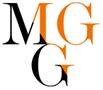 QUESTIONS / RÉPONSES
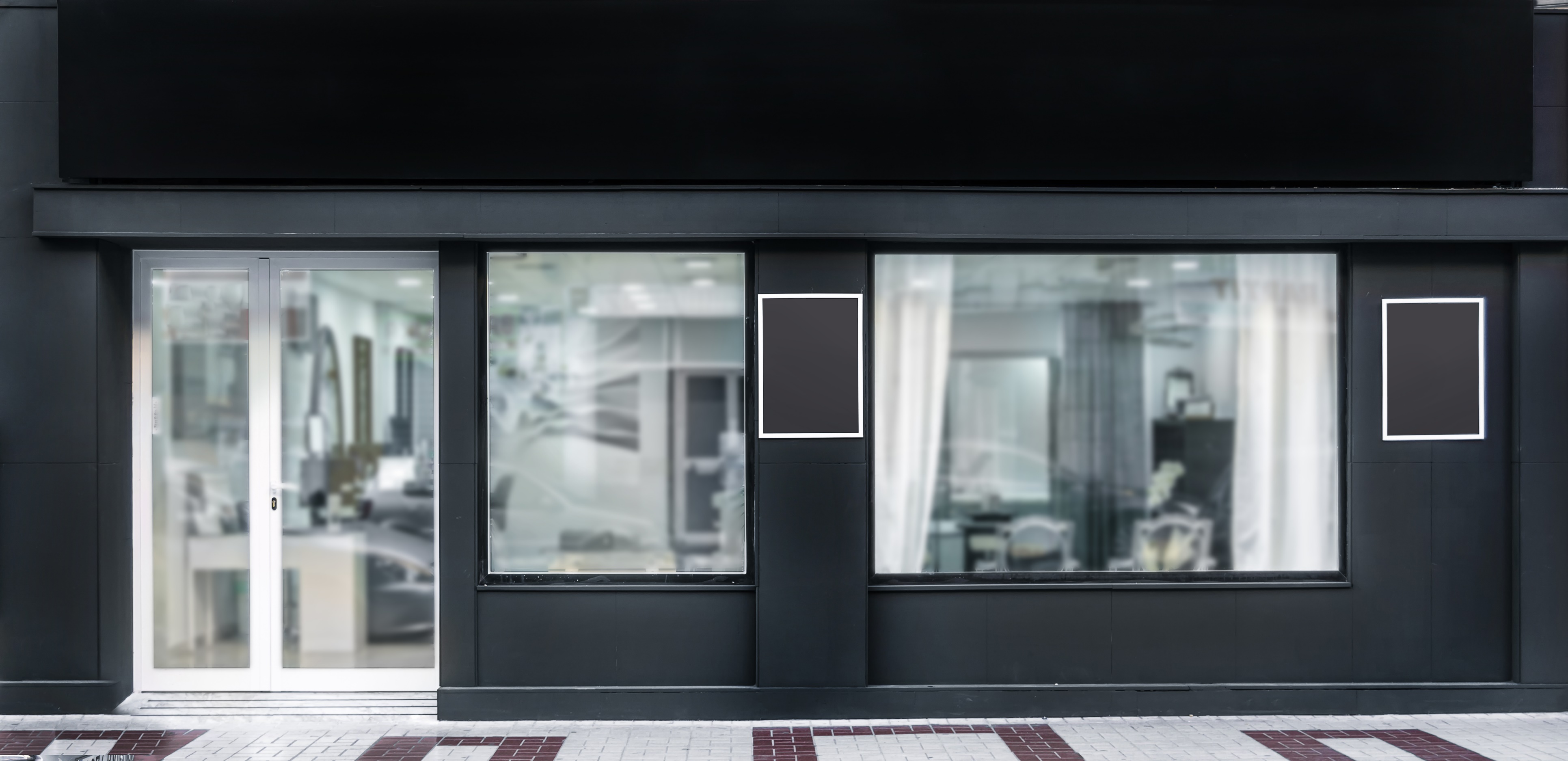 CONTACTS
Françoise MAIGNE-GABORIT
Expert immobilier près la Cour d'Appel de Paris
Agréée par la Cour de Cassation
Président de la Compagnie Nationale des Experts Judiciaires Immobiliers
FRICS 
fmaigne@mgg-experts.com



Catherine SAINT GENIEST
Associée du pôle Immobilier
csaintgeniest@jeantet.fr



Muriel AMSELLEM-KASSABI
Associée
m.amsellem@1804avocats.com
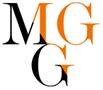